Figure 5. Embryonic syndactyly in Fingerin null embryos. (A) Wild-type, FingerinHet and ...
Hum Mol Genet, Volume 23, Issue 20, 15 October 2014, Pages 5394–5401, https://doi.org/10.1093/hmg/ddu257
The content of this slide may be subject to copyright: please see the slide notes for details.
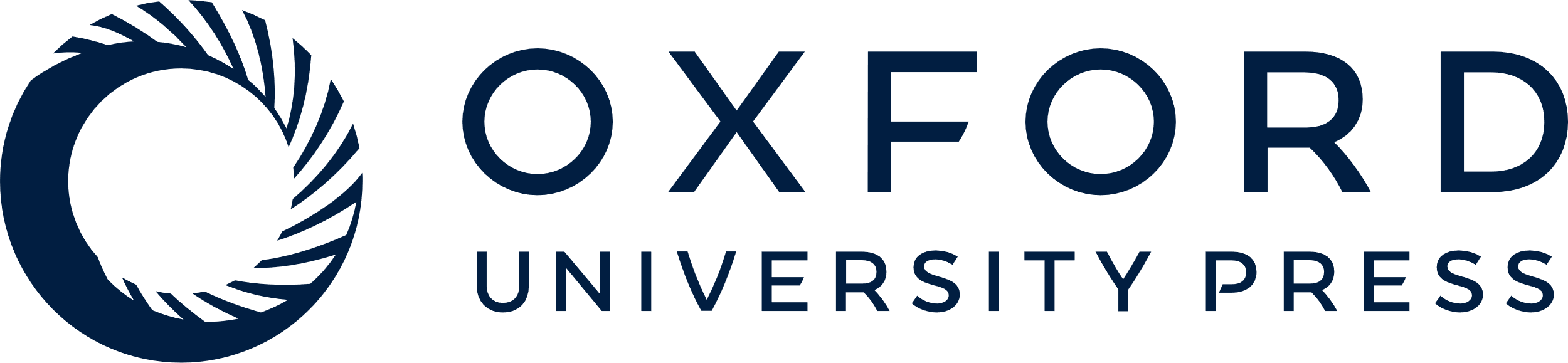 [Speaker Notes: Figure 5. Embryonic syndactyly in Fingerin null embryos. (A) Wild-type, FingerinHet and FingerinNull littermate embryos at the indicated stages were stained by X-gal. At both E14.5 and E15.5, some null mice exhibited webbing of fingers 2–3 in the forelimbs, which indicated that the syndactyly reflects incomplete finger separation already during embryogenesis. (B) Correlation of reduced apoptosis and syndactyly in Fingerin null embryos. Limbs were dissected at E13.5 and stained by LysoTracker, labeling apoptotic cells in fluorescent red (shown for clarity also as grayscale). Following photography, the limbs were cultured for 4 days to allow for digit growth and separation, and pictures were taken again. Arrows indicate areas of reduced apoptosis and reduced/lack of separation of digits 2–3 in null embryos. Lower rows—additional null limbs showing reproducibility and variability. Scale bars are 1 mm.



Unless provided in the caption above, the following copyright applies to the content of this slide: © The Author 2014. Published by Oxford University Press. All rights reserved. For Permissions, please email: journals.permissions@oup.com]